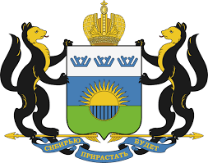 Рубрика газеты «Тюменская область сегодня»«КОШЕЛЕК»
Направление практики: специальные проекты со СМИ, блогерами и в социальных сетях
Наименование субъекта: Тюменская область  
Автор практики: АНО «Тюменская область сегодня», Шестаков Сергей Александрович 
8(3452)49-00-18, tumentoday@obl72.ru
Цель проекта «Кошелек» -поддерживать обратную связь с подписчиками, дать ответы на интересующие читательскую аудиторию вопросы, донести до читателя свежую и оперативную информацию об изменениях в законодательстве, касающихся социального и пенсионного обеспечения, безопасности, здравоохранения, защиты конституционных и потребительских прав жителей региона.
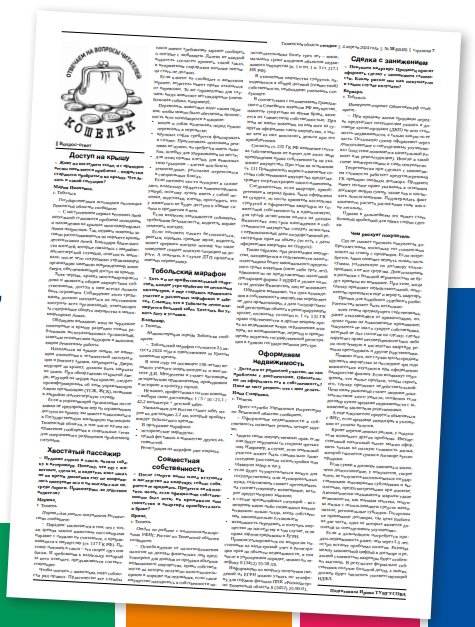 Достигнутые результаты:
Рубрика выходит еженедельно, за год выпущена 51 полоса формата А3;
В год обрабатывается более 500 писем и звонков читателей.
Примеры реализации
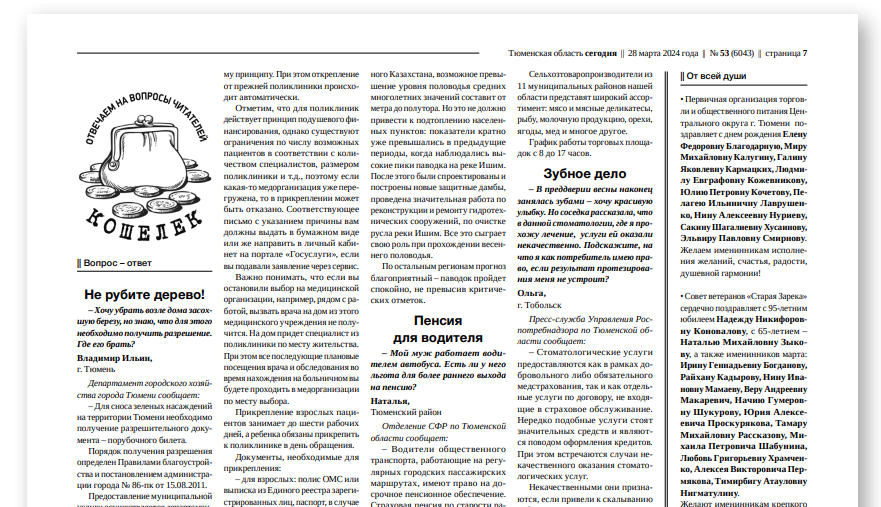 Примеры реализации
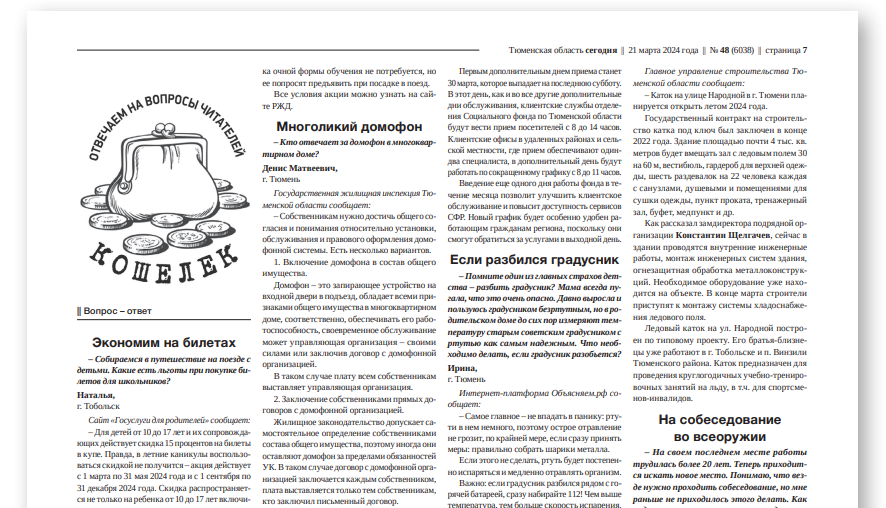